104-2台灣文化創意產業的發展
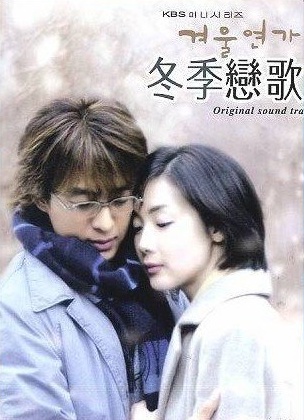 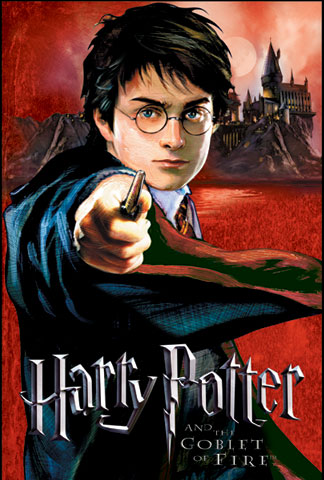 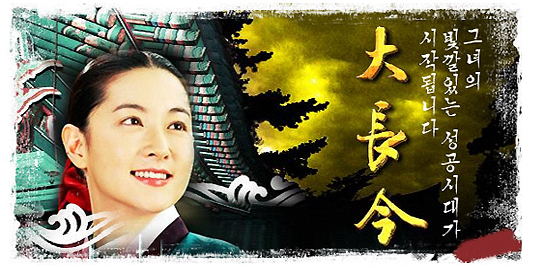 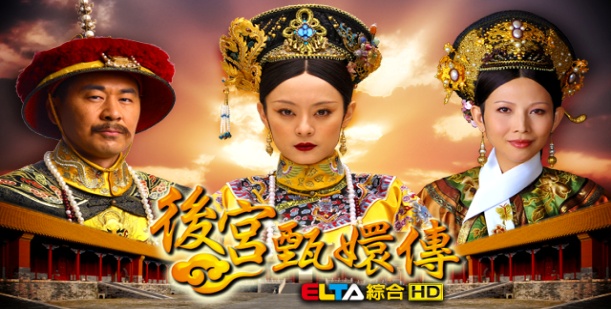 影視文化創意產業
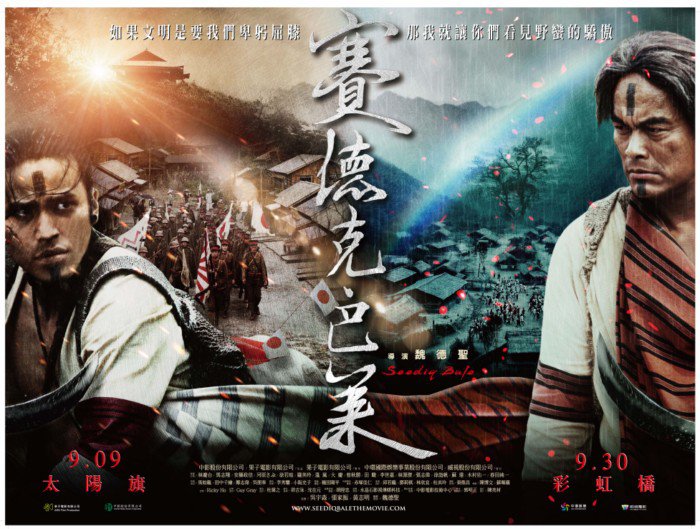 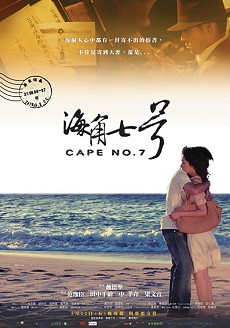 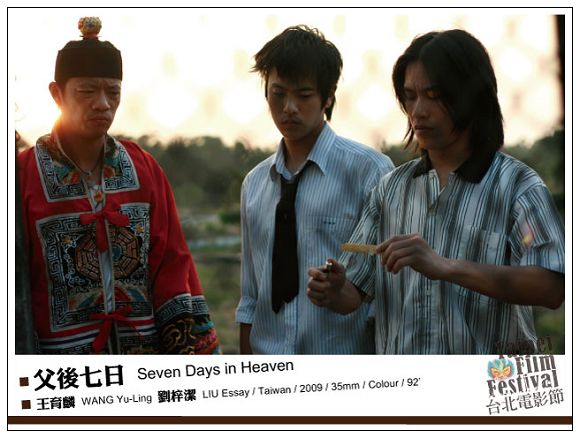 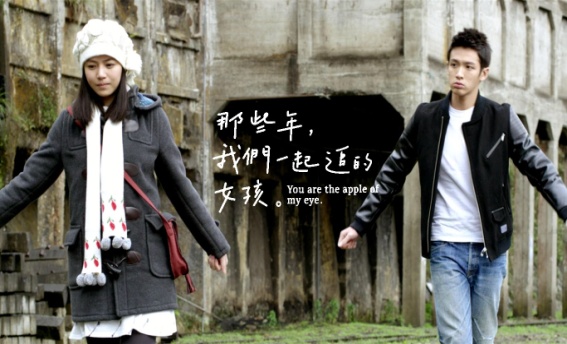 健行科技大學通識教育中心
邵承芬老師cfshaw/A737
影視相關產業
視覺藝術
音樂
表演藝術
電視與廣播
電影及廣告
文化成為一種消費
消費成為一種文化
影視產業的現況
電影
文化藝術的最頂層
融合美術、戲劇、音樂、攝影等面向
電視
時下最普及的大眾傳播媒介
陳嘉彰<影視文化創意產業發展的突創>http://old.npf.org.tw/PUBLICATION/EC/092/EC-B-092-047.htm
韓國的成功案例
「冬季戀歌」、「藍色生死戀」、「愛上女主播」、「情定大飯店」、「女人天下」、「明成皇后」、「商道」
韓劇之所以能引起韓流
非政府資金的挹注
政策性主導→行政效率取勝
影展→資金/技術/人力的媒合站
內容具有故事性
故事性
讓一件事物變得有意義
讓平凡的事物變得不平凡
有意義
被認識的可能
價值性/必要性
不平凡
引發好奇與興趣
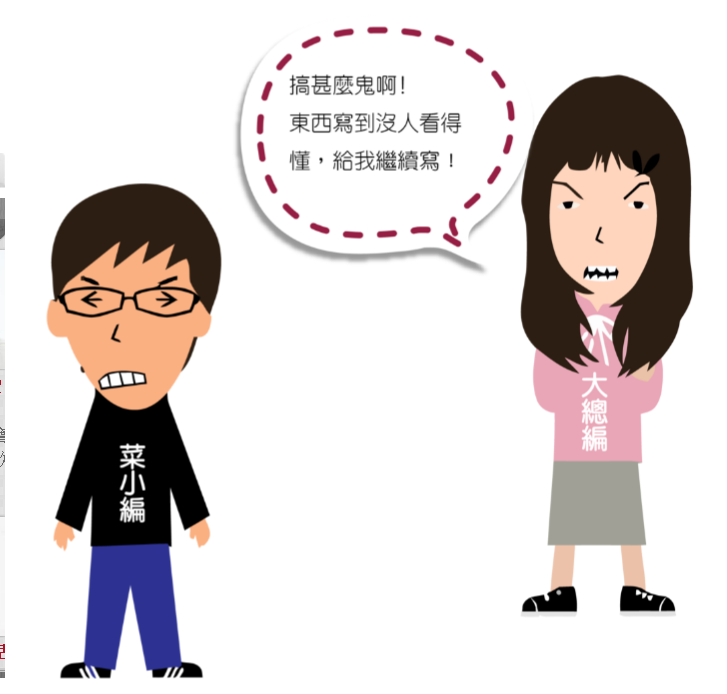 http://softword.pixnet.net/blog/post/41753131
故事性的功效
將一個平面→立體
打開一件事物被接受/被理解的空間
是一個與他人建立關係/消除陌生的連結
善用故事
讓事物變得不平凡/不簡單
即使是
雞毛蒜皮的小事→不平凡的雞毛蒜皮
經過設計→情節的舖陳→製作一個你我共同的想像空間
http://softword.pixnet.net/blog/post/41753131
案例一
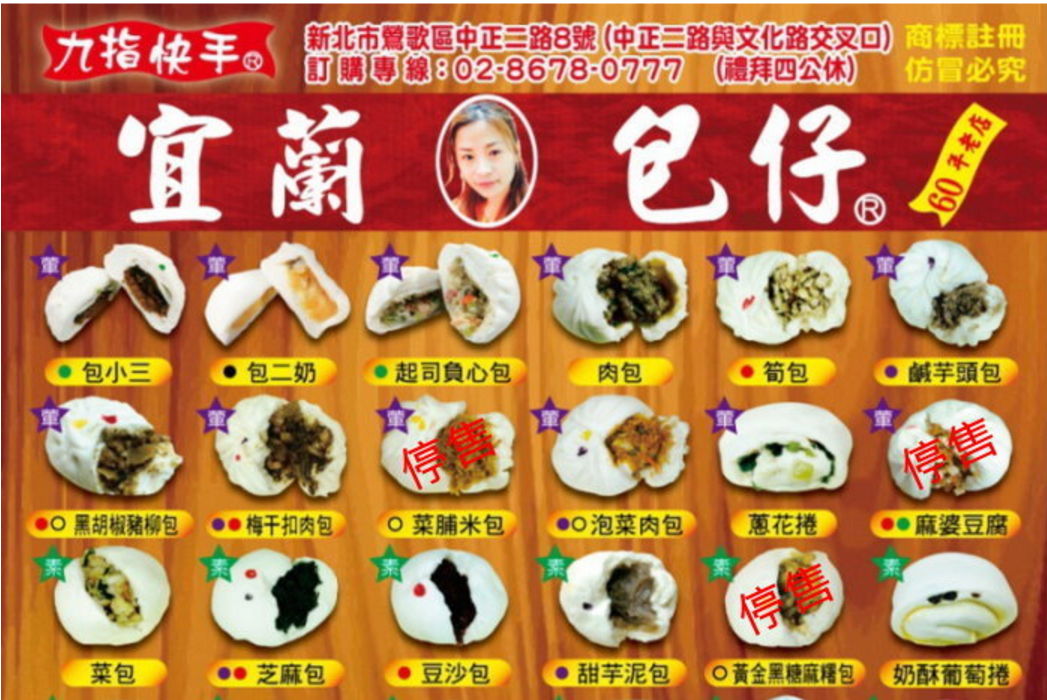 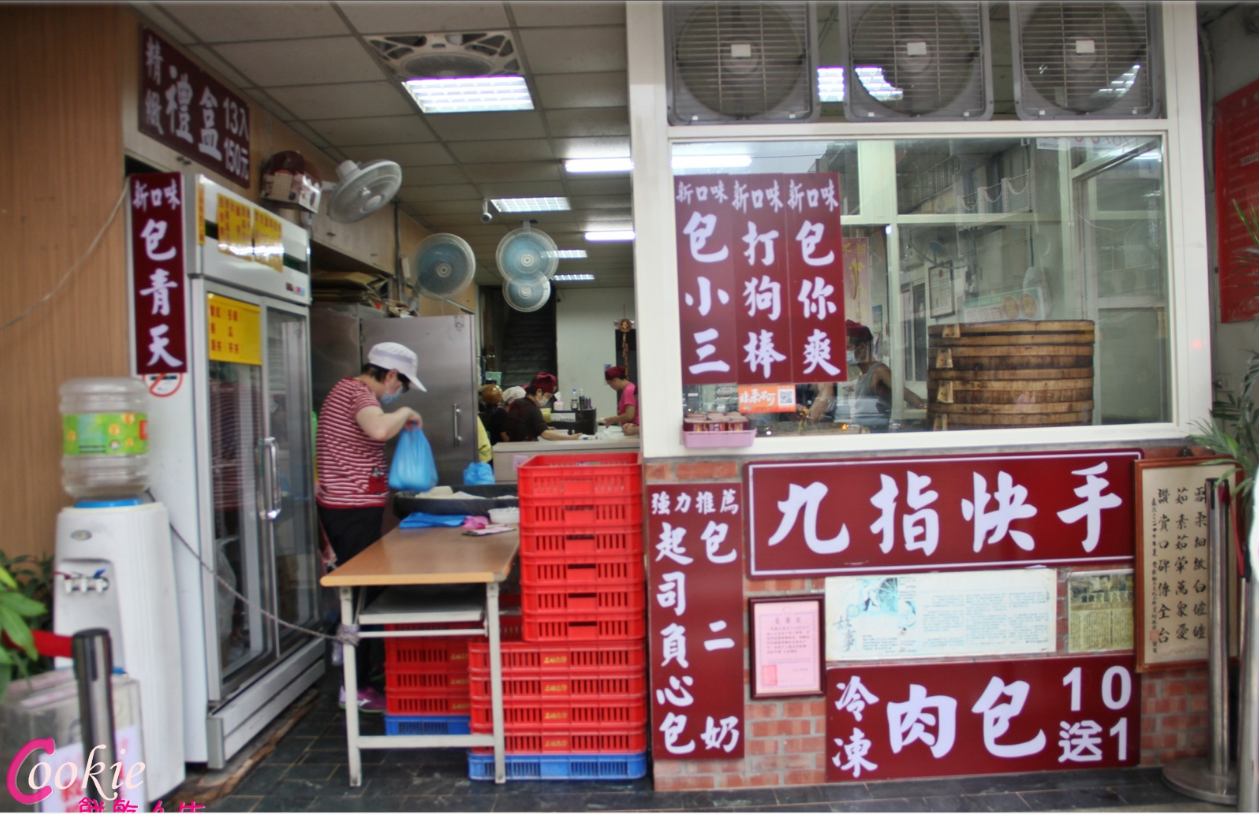 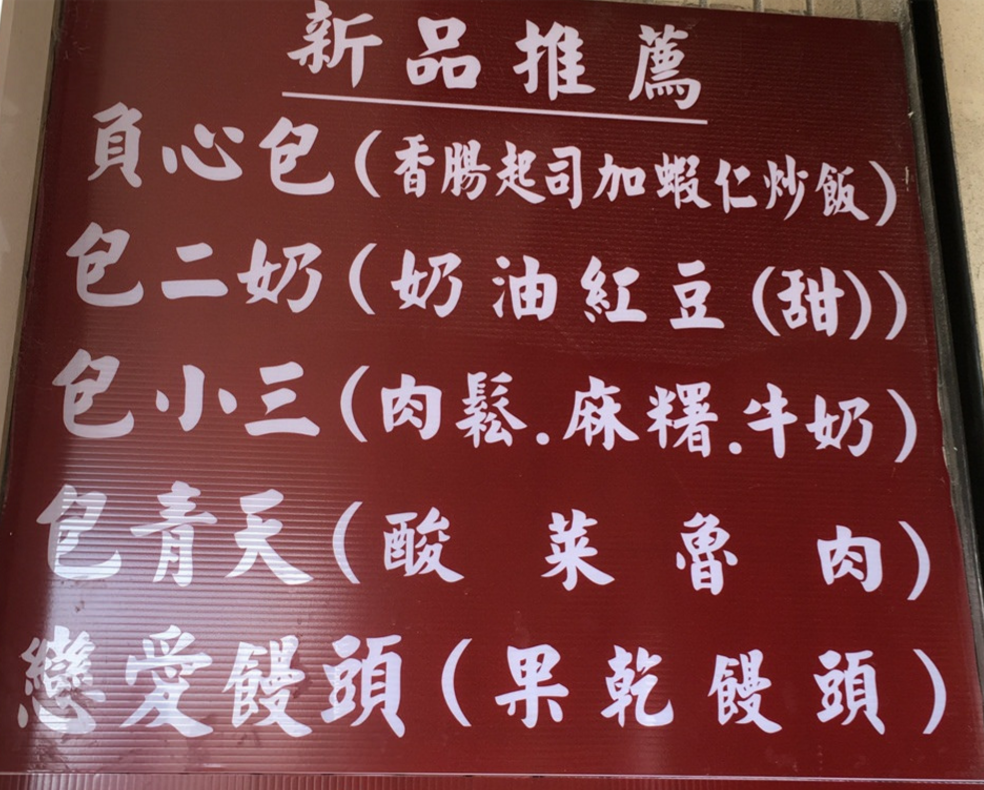 故事產業
作者
出版社
影視戲劇
電影
以故事為核心的產業鏈
http://emcontnt.blogspot.tw/2015/05/blog-post_28.html
台灣故事產業的困境
缺乏創作人才→作者
暢銷書→80%是外國作者
我們的人生整理→日本人教的
減肥塑身→韓國人教的
商業談判→美國人教的
兒童教養→德國媽媽教的
驚悚故事→英國人講的
連《正義》這種考驗腦力的書都能上榜→美國人寫的。
http://emcontnt.blogspot.tw/2015/05/blog-post_28.html
我們需要的是
共同緊張
共同垂淚
共同懸著一顆心
共同記憶、激盪、緬懷一輩子
好故事
http://emcontnt.blogspot.tw/2015/05/blog-post_28.html
文化產業的火車頭-出版業
《侏羅紀公園》
開啟了科幻驚悚的原著/電影/玩具/遊戲的大產業鏈
《愛國者遊戲》
推動了諜報動作片的類型
《哈利波特》→ JK羅琳『一個人的火車頭』
影視/動漫/遊戲
倫敦國王十字車站
『九又四分之三月台』
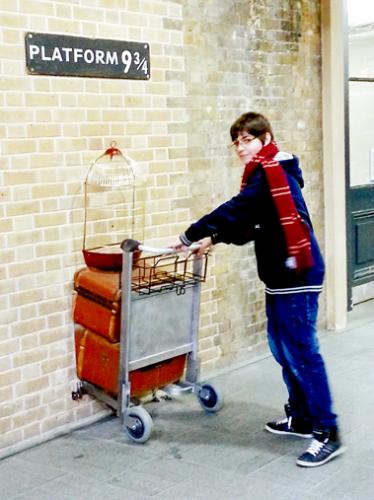 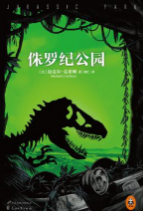 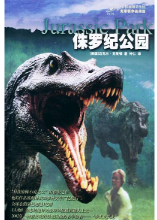 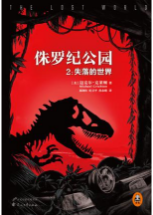 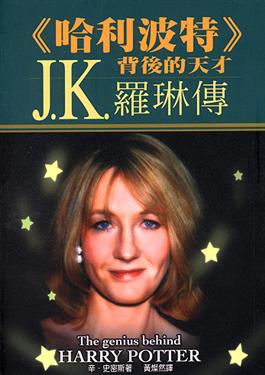 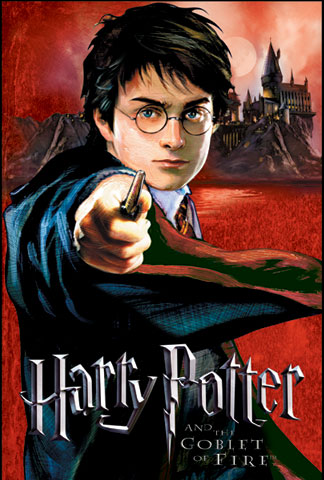 http://emcontnt.blogspot.tw/2015/05/blog-post_28.html
出版業-火車頭
提供影視文創者
故事的養份
優勢
成本夠低
產出夠多的複雜性
一個人就可以完成
http://emcontnt.blogspot.tw/2015/05/blog-post_28.html
台灣的成功案例
「那些年我們一起追的女孩」
「父後七日」
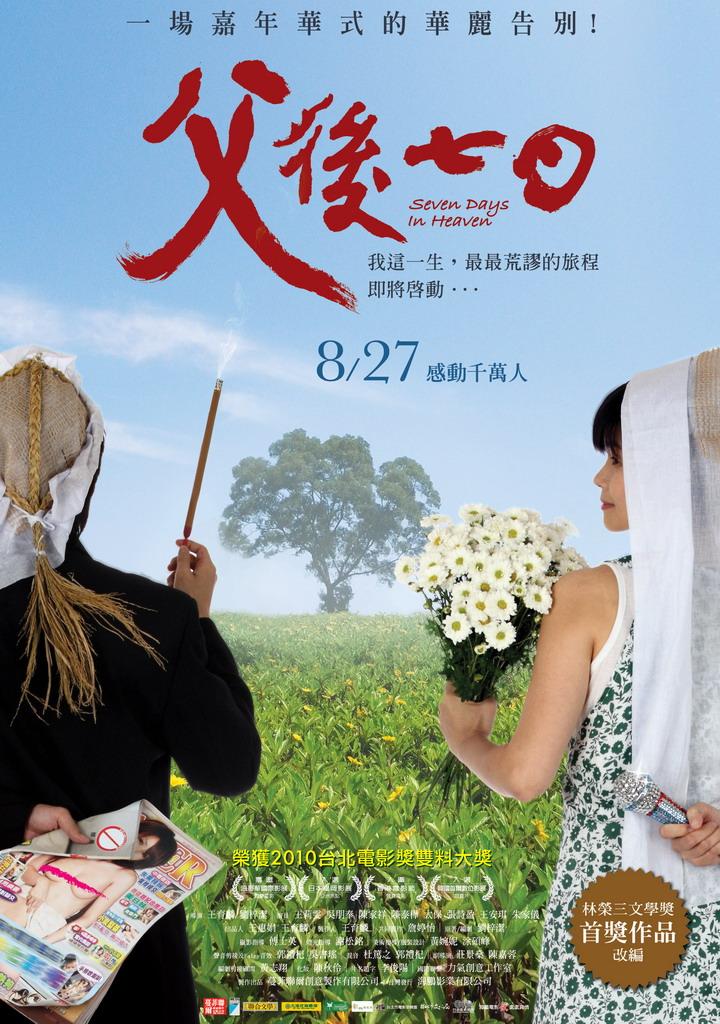 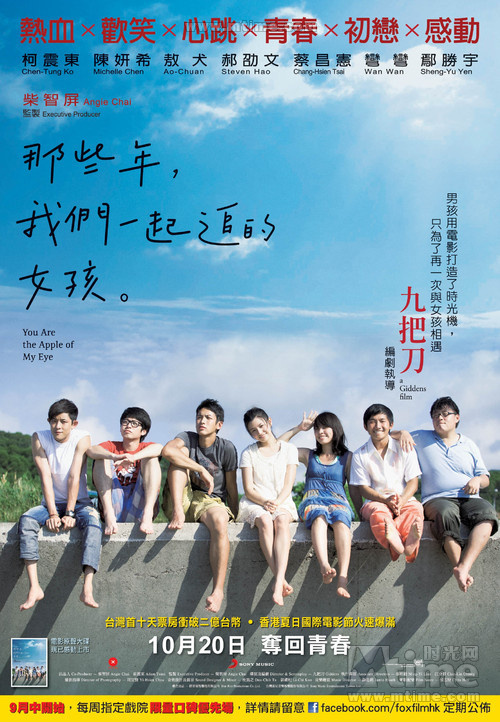 「父後七日」
自由時報(2010/07/17)
「父後七日」看俏票房拼海角
中央社(2010/09/06)
「父後七日」票房破2300萬
自由電子報(2010/09/14)
「父後七日」票房 大破3千萬
「父後七日」編劇
劉梓潔(1980-)/彰化人
第二屆林榮三文學獎→散文首獎得主
《父後七日》
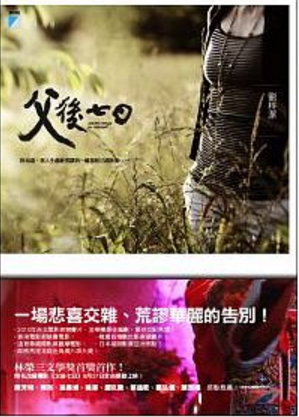 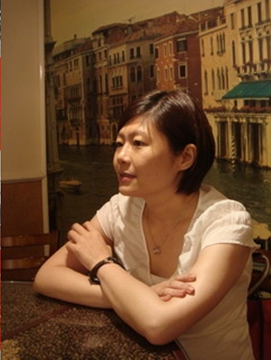 「那些年我們一起追的女孩」
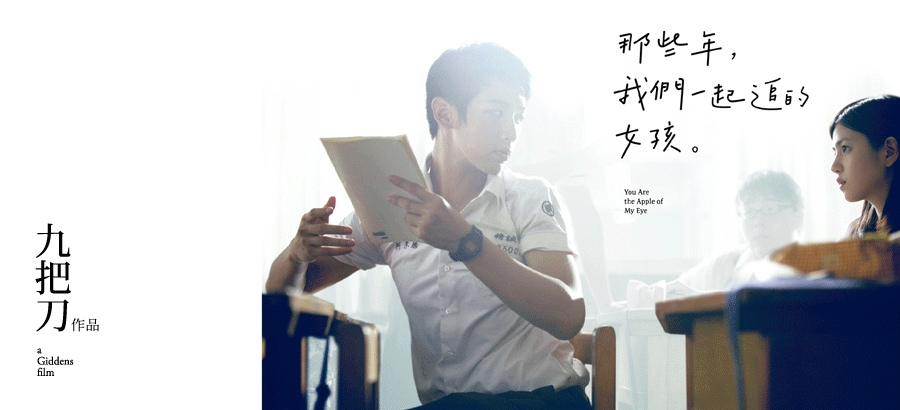 2003-2011國片票房榜
2003年→    1375萬
2004年→    5305萬
2005年→    8379萬
2006年→    8532萬
2007年→  12491萬
2008年→  67574萬
2009年→  10916萬
2010年→  45774萬
2011年→  62215萬
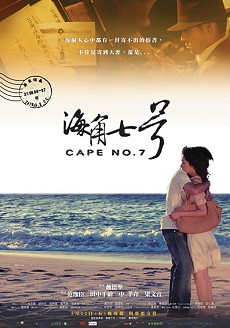 九把刀(1978-)
《那些年我們一起追的女孩》
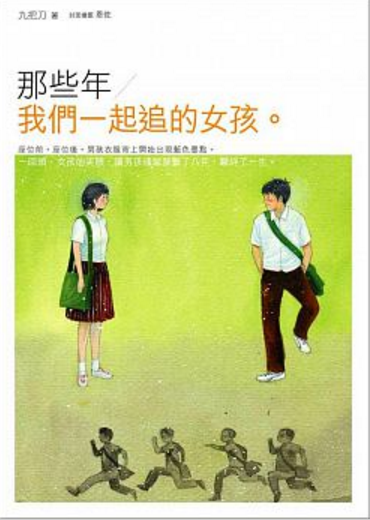 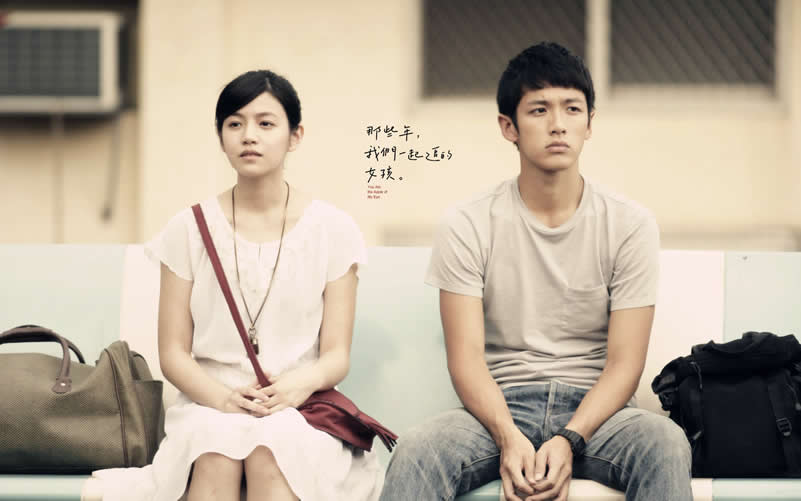 成功的關鍵在…..
是什麼元素打動了你我?
這個感動在????
作者開啟了怎樣的連結的時空????
為何您會有共鳴????
如果是您如何詮釋您回憶中最美好的那一個部份?????
有人說…..
那就是通俗
那就是簡單
那就是生命
那就是簡單中有真實
那就是真實中見平凡
那就是平凡中的感動
那就是共同的記憶、追憶與回憶
那就是……期待您的想像
結論
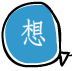 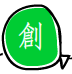 要鍛鍊說故事的能力
就要先具備文化素養
不讀書是沒有辦法的
透過閱讀才能彰顯說故事的能力
有了說故事的能力
才能創造出令人感動的作品
有了這些作品才能造就出一系列的文創產業鏈
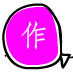 祝福大家都能
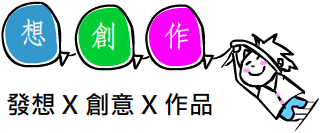 參考來源-1
宜蘭包仔http://tanya413.pixnet.net/blog/post/65629219-%E3%80%90%E5%AE%9C%E8%98%AD%E5%8C%85%E4%BB%94%E3%80%91%E9%B6%AF%E6%AD%8C%E5%BF%85%E5%90%83%EF%BC%8C%E4%B9%9D%E6%8C%87%E5%BF%AB%E6%89%8B-10%E5%85%83%E4%BE%BF%E5%AE%9C%E5%A4%A7
參考來源-2
父後七日劇照https://tw.movies.yahoo.com/movieinfo_main.html/id=3533